Oct 2012
CSN & 802.11 BSS Bridging
Date: 2012-10-15
Authors:
Slide 1
Philippe Klein, Broadcom
Oct 2012
Abstract
This presentation describes how CSNs and 802.11 BSS could be modelized as Distributed L2 Bridge
Slide 2
Philippe Klein, Broadcom
Oct 2012
The issue
802.11 non-AP STA devices are end devices that do not bridge to external networks. This:
limit the topology of 802.11 BSS to “stub networks”
do not allow a (STA-)AP-STA wireless link to be used as a connecting path (backbone) between other networks
Partial solutions exist to overcome this lack of bridging functionality but these solutions are:
proprietary only
limited to certain type of traffic 
or/and based on Layer 3  (such IP Multicast to MAC Multicast translation, NAT - Network Address Translation)
Slide 3
Philippe Klein, Broadcom
Oct 2012
Coordinated Shared Network (CSN)
Contention-free, time-division multiplexed-access, network of devices sharing a common medium and supporting reserved bandwidth based on priority or flow (QoS). 
one of the nodes of the CSN acts as the network coordinator, granting transmission opportunities to the other nodes of the network. 
Physically a shared medium, in that a CSN node has a single physical port connected to the half-duplex medium,
	but logically a fully-connected one-hop mesh network, in that every node can transmit frames to every 	other node over the shared medium.
Supports two types of transmission:
unicast transmission for point-to-point (node-to-node)
transmission and multicast/broadcast transmission for point-to-multipoint (node-to-other/all-nodes) transmission.
Slide 4
Philippe Klein, Broadcom
Oct 2012
(GW Centric) Heterogeneous Home Network
Slide 5
Philippe Klein, Broadcom
Oct 2012
Heterogeneous Network Bridge Model
Philippe Klein, Broadcom
Slide 6
Philippe Klein, Broadcom
Oct 2012
Heterogeneous Network Bridge Model - 1
Slide 7
Philippe Klein, Broadcom
Oct 2012
GW Centric Home Network – P2P Model
Slide 8
Philippe Klein, Broadcom
Oct 2012
Hidden Nodes…
On both 802.11 and 1901 networks, nodes could be hidden to other nodes…
…but both 802.11 AP and 1901 CCo see all nodes
CCo
AP
Node 
3
Node 1
STA 3
STA 1
X
X
Node 2
STA 2
Relaying
Philippe Klein, Broadcom
Slide 9
Philippe Klein, Broadcom
Oct 2012
CSNs behave as L2 Bridges…
Eth Port_3
Eth Bridge
CTRL plane
L2 Bridge
Eth Port_1
Eth Port_2
BPDU
Unicast Eth PDU
FWD Engine
Multicast Eth PDU
Port Cmd
Broadcast Eth PDU
Eth Port_4
Ctrl Network Protocol Entities
“Ctrl Plane”
Eth Port_3
Node 3
“Selected Node”
Eth Port_1
Eth Port_2
CSN Network
Port Cmd
BPDU
Unicast Eth PDU
FWD
Multicast Eth PDU
Broadcast Eth PDU
Node 2
Node 1
Node 4
CSN Network
Eth Port_4
Slide 10
Philippe Klein, Broadcom
10 12
Oct 2012
CSN as Distributed Bridge - Pros
Scalable:
Single bridge per CSN regardless # of nodes
vs P2P mesh where each node is a bridge 
Optimized for “heavy”/”light” nodes 
(single ctrl plane node + n-1 “dumb” ports rather than n bridges) 
No duplication of resources
1 single Ctrl plane entity per CSN
Reuse of standard L2 Ctrl protocol entities
requires only a simple adaptation layer 
(cf  “White Paper: Control Plane Implementation on Coordinated Shared Networks (CSN)”
http://www.ieee802.org/1/files/public/docs2011/avb-phkl-wp-csn-ctrl-plane-1111-v01.pdf )
Slide 11
Philippe Klein, Broadcom
10 12
Oct 2012
CSN as Distributed Bridge – Pros (cont.)
Support ranking
without modification of the underlying network protocol
Network agnostic interface to underlying network
simple interface
CSN bridging method is kept “internal” (including “node relaying” when applicable) 
This model is already used by MSRP for CSN and 802.11 BBS (IEEE 802.1Q-2011, Annex C)
Slide 12
Philippe Klein, Broadcom
Oct 2012
Selected Node Architecture
Route BPDU to BP service 
Provide BPDU with CSN network 
	topological information
BP Service
Node IDs
BPDU
QoS Cmd
Ethernet Port
Device
Management
SN
MAC
PHY
Slide 13
Philippe Klein, Broadcom
Oct 2012
BPDU Propagation over CSN
Ingress Node i
BP Service
Selected  Node d
Ethernet   CSN
BPDU
BPDU , I_NID
BPDU
I_NID
D_NID
MC Frame
BPDU Msg & 
Ingress Node ID
CSN (Unicast) BPDU Ctrl Frame
BPDU
BPDU
Port_CMD
Port_CMD
D_NID
D_NID
D_NID
D_NID
E_NID
F_NID
E_NID
E_NID
Egress Node e
BPDU MC Frame & Destination Node ID
Ethernet   CSN
CSN Unicast MPDU
BPDU
BPDU , E_NID
Port_Cmd
CSN (Unicast) Port_Cmd Ctrl Frame
Egress Node f
BPDU MC Frame & Destination Node ID
Ethernet   CSN
CSN Unicast MPDU
BPDU
BPDU , F_NID
Port_Cmd
CSN (Unicast) Port_Cmd Ctrl Frame
Slide 14
Philippe Klein, Broadcom
Oct 2012
MSRP Example
Slide 15
Philippe Klein, Broadcom
Oct 2012
Heterogeneous Network Bridge Model - 2
Philippe Klein, Broadcom
Slide 16
Oct 2012
GW Centric Home Network – Bridge Model
Slide 17
Philippe Klein, Broadcom
Oct 2012
Heterogeneous Networks are Bridged LANs
802.11 BSS handled as other CSN networks
802.1 Bridge
802.1 Port
802.1 Port
802.1 Port
802.1 Port
802.3 MSDUs
802.1 Port
802.1
Bridge
MoCA 
Node
802.1 Port
1901 
Node
802.1 Port
802.11 STA/Bridge
802.1 Port
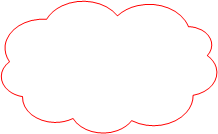 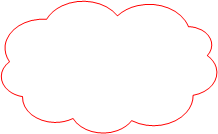 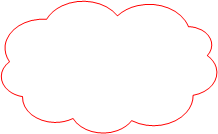 802.11
 “Bridging”
BSS
MoCA 
Network
1901
Network
Bridges
1901 
Node
802.11 STA/Bridge
MoCA 
Node
802.1 Port
802.1 Port
802.1 Port
802.1 Port
802.3 MSDUs
802.1 Bridge
802.1 Port
802.1 Port
802.1 Port
802.1 Port
Slide 18
Philippe Klein, Broadcom
Oct 2012
Reminder – Model #1: P2P Link Model
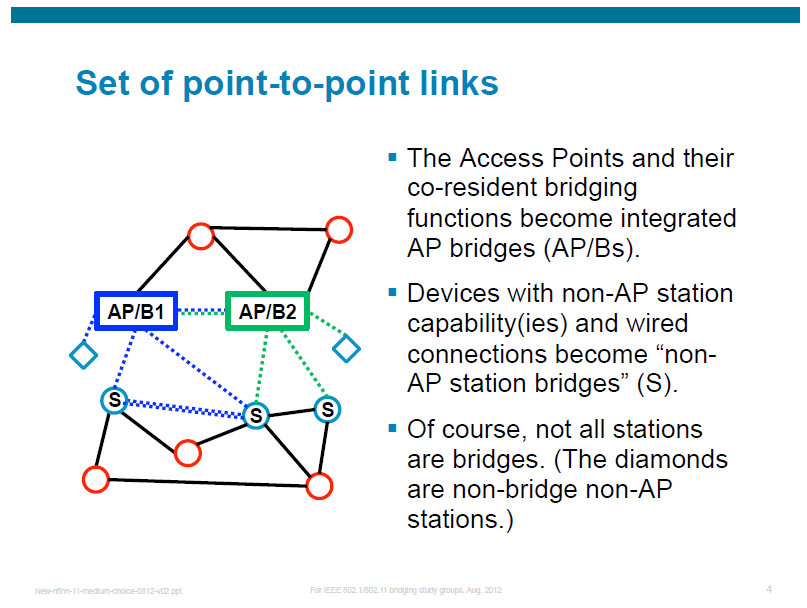 Source -  Norm Finn’s presentation www.ieee802.org/1/files/public/docs2012/new-nfinn-11-medium-choice-0812-v02.pdf
Slide 19
Philippe Klein, Broadcom
Oct 2012
Reminder – Model #2 : Emulated LAN Model
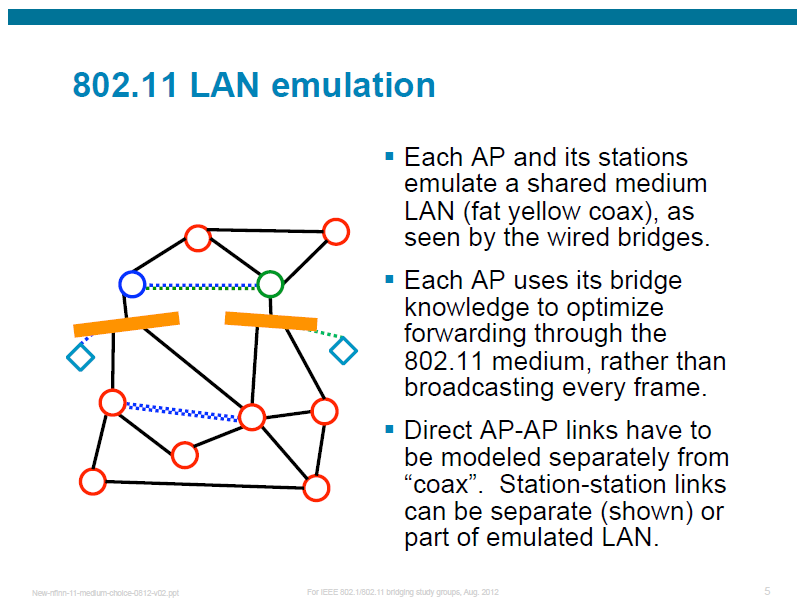 Source -  Norm Finn’s presentation www.ieee802.org/1/files/public/docs2012/new-nfinn-11-medium-choice-0812-v02.pdf
Slide 20
Philippe Klein, Broadcom
Oct 2012
Proposal  - Model #3 : Emulated Bridge Model
Each BSS (Access Point and its non-AP stations) emulate a single, separated bridge [B1] [B2].

An AP with wired connections is logically separated into an BBS bridge port (AP) and a wired bridge (B).

Each non-AP station/bridge is logically separated into an BSS bridge port and a (virtual) wired bridge (B) (with wires to each component).
B
B
AP1
AP2
B1
B2
S
S
S
S
B
B
B
Based on slide, courtesy of Norm Finn
Slide 21
Philippe Klein, Broadcom
Oct 2012
BSS Bridging Model
Slide 22
Philippe Klein, Broadcom
Oct 2012
BSS Bridging Model (Single Ctrl Plane)
L2 Bridge Protocol
Ctrl Entity
BPDU
Port Ctrl   (Action Frame)
BPDU
Slide 23
Philippe Klein, Broadcom
Oct 2012
New AP Bridging Traffic Type
Slide 24
Philippe Klein, Broadcom
Oct 2012
AP Bridging
BSS
Bridging Table
SA
[MAC_1]
STA
[MAC_2]
AP
[MAC_3]
STA
[MAC_4]
DA
[MAC_5]
MSDU
FromDS = 1 ToDS  = 1
DA = MAC_5  SA = MAC_1
FromDS = 1 ToDS  = 1
DA = MAC_5  SA = MAC_1
DA = MAC_5  SA = MAC_1
DA = MAC_5  SA = MAC_1
TA = MAC_2  RA = MAC_3
TA = MAC_3  RA = MAC_4
Slide 25
Philippe Klein, Broadcom
Oct 2012
BSS Bridging
The whole BSS is modeled as a distributed bridge overlaying the 802.11 protocol
AP acts as the Bridge’s Control Plane
Non-AP Stations act as Bridge Ports
Slide 26
Philippe Klein, Broadcom
Oct 2012
BSS Bridging (cont.)
Modifications to 802.11 are limited to:
[ToDS=Set , FromDS=Set] mode behavior redefined at ingress AP and ingress non-AP Stations
Broadcast  “Echo Cancellation”  Method <TBD>                                        Could be: 
APs broadcast MSDUs without modifying the Sequence Number  & non-Stations  filter out broadcasted MSDUs they originated on SN matches
Non-Stations filter out broadcasted MSDUs they originated on TID matches
Additional Parameters to MLME-DLS primitives
Slide 27
Philippe Klein, Broadcom
Oct 2012
Addition to the 802.11 Standard
New Element in Beacon and Probe Response
AP indicates it BSS Bridging Capability in a new BSS Bridging Element in Beacon and Probe Response
AP BSS bridging Capability is controlled by a dot11BSSBridgingCapabilityEnabled parameter 
New Action Frames <TBD>
AP control to non-Station ports (i.e. block port…)
Slide 28
Philippe Klein, Broadcom
Oct 2012
New [To DS = Set, From DS = Set] Handling
Non-AP Station originated MSDU received by AP:
AP performs a lookup to the AP Bridging table with the Destination Address (DA)  to retrieve the MAC address of the non-AP Station bridging the DA and use it as the Receiver Address (RA) of the forwarded MSDU
MSDU with unknown or Multicast DA addresses are broadcasted by the AP

 AP originated MSDU received by non-AP Station:
If the DA is a Broadcast/Multicast Address, the non-AP Station  checks the MSDU Sequence Number or TDI ( to match any of the SNs (or TIDs) of the latest Multicast MSDUs by this non-AP Station:
If match, the non-AP Station discards the receive frame
Otherwise the non-AP Station extracts the (DA,SA) and uses them as the (DA,SA) of the MSDU bridged by the non-AP Station
Slide 29
Philippe Klein, Broadcom
Oct 2012
New DLS Bridging Traffic Type
Slide 30
Philippe Klein, Broadcom
Oct 2012
DLS Mode Bridging
For Direct Link Setup mode, a new MLME-BDLS request primitive could be specified with the DA MAC address replacing the non-AP Station MAC address as parameter:
	
	MLME-BDLS.request (
		PeerDAMACAddress,
		DLSTimeoutValue,
		DLSResponseTimeout)

The associated confirm primitive returns the non-AP Station MAC address bridging the DA MAC address :  
	
	MLME-BDLS.confirm (
		PeerDAMACAddress,
		PeerSTAMACAddress,
		ResultCode,
		CapabilityInformation,
		DLSTimeoutValue,
		SupportedRates)
Slide 31
Philippe Klein, Broadcom
Oct 2012
GW Centric Heterogeneous Home Network
Slide 32
Philippe Klein, Broadcom
Oct 2012
GW Centric Data Planes
GW is the Designated Node for each CSN:
CSN Bridge Data Planes are co-hosted on the GW
Slide 33
Philippe Klein, Broadcom
Oct 2012
GW Centric Data Plane
For Network Control Protocols (such RSTP)
each CSN bridge runs its owns control plane 
same 802.1 standard protocol entity instantiated per CSN bridge
Standard   NCP entity
Standard   NCP entity
Standard   NCP entity
NCP Primitives
NCP Primitives
NCP Primitives
CSN_k network specific APIs
CSN_l network specific APIs
CSN_m network specific APIs
For Network Service Protocols (such MSRP)
a single control plane for all the CSNs 
NSP primitives mapped to each CSN specific APIs
Standard  NSP entity
NSP Primitives
CSN_k network specific APIs
CSN_l network specific APIs
CSN_m network specific APIs
Slide 34
Philippe Klein, Broadcom
Oct 2012
GW Centric Data Plane
Optimized case for IS-IS:
Single IS-IS Database 
Immediate topology change “propagation”
Immediate coherency
No traffic overhead between bridges
Optimized resource
IS-IS Database
CSN_k  Ctrl Plane
CSN_l  Ctrl Plane
CSN_m  Ctrl Plane
Slide 35
Philippe Klein, Broadcom
Oct 2012
References
[1] White Paper: Control Plane Implementation on Coordinated Shared Networks (CSN): http://www.ieee802.org/1/files/public/docs2011/avb-phkl-wp-csn-ctrl-plane-1111-v01.pdf
[2] IEEE 802.1Q-2011, Annex C http://standards.ieee.org/getieee802/download/802.1Q-2011.pdf
Slide 36
Philippe Klein, Broadcom